第一回後半記号力学系と情報エントロピー
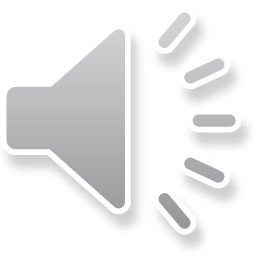 9/16
4/16
4/16
7/16
　a
5/16
   b
3/16
  c
1/16
  d
7/16
  a
5/16
  b
3/16
   c
1/16
   d
7/16
  a
5/16
  b
3/16
   c
1/16
   d
16/16
1
0
9/16
1
0
4/16
0
1
7/16
   a
5/16
  b
3/16
   c
1/16
   d
ハフマン符号
【ハフマン符号】　シンボル列が{a,a,b,b,a,b,c,b,c,a,d,a,b,c,a,a}であるとき，
出現確率は　p(a) = 7/16, p(b) = 5/16, p(c) = 3/16 , p(d) = 1/16 
固定長符号では総符号量は２[bit]×16=32[bit]
確率の降順にソート
ソートと連結を反復して
ハフマン木を作る
小さな2つを加算して
親ノードを作る
親ノードが一つになったら，最下層の子ノードまで枝を辿り，
分岐するとき左（0）と右（1）と読んでいくと符号が定まる．
a → 0, b → 10 , c → 110, d → 111
固定長符号32[bit]が，

1[bit]×7+ 2[bit]×5 + 3[bit]×3 + 3[bit]×1=29[bit]

まで減らせる！
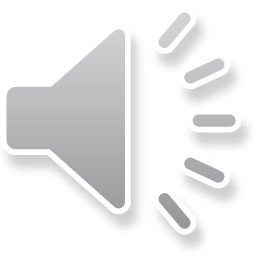 1





0
x0
0                 　         1
算術符号
ある初期値x０から作られる数列

x０ → x1 → x2 → x3 → …

の各項が左にあれば0，右にあれば1で読みかえると，

0 → 0 →  1 → …

等のビット列が生成できる．
仮にあるn[bit]列を再現する初期値x０がn[bit]よりも少ない符号量で表現できるならば，データ圧縮になっていることになる．
ハフマン符号は個別の記号を木構造（離散構造）でビット列へ変換したが，
算術符号はビット列を初期値（有理数値）に変換して圧縮を行う．
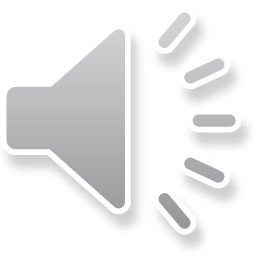 軌道の運命
この区間に初期値があると
1 →0 →0
を通過する．
１つ目
１
0
0の区間
0
0
0
0
0
１の区間
１
１
１
１
１
2つ目
３つ目
以降，相似構造になって延々と続く
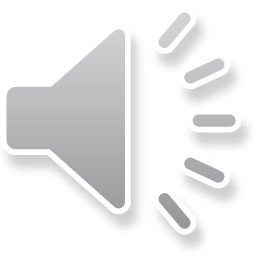 算術符号の例
記号列　０→０→１→０ の場合，

（１）p[0] = 3/4, p[1] = 1/4 から傾きを逆数で取る．
（２）記号列に対応する区間[27/64, 135/256]を求める．
（３）区間の左右境界を２進小数表現する．

27/64	 = 13/32+1/64=3/8+1/32+1/64
	 = 1/4+1/8+1/32+1/64 	= 0.011011 
135/256 = 67/128+1/256=33/64+1/128+1/256
	 = 1/2+1/64+1/128+1/256	= 0.10000111 

（４）区間上で最も桁数の少ない有理値は1/2である．
（５）1/2 = 0.1より，1[bit]に圧縮できる．

しかし，０→０→１→１ の場合，p[0] = 1/2,  p[1] = 1/2 から
すべての区間が同じ大きさになるので必ず4[bit]となる．
00の区間
00１の区間
0010の区間
3/4
0の区間
0
9/16
27/64
135/256
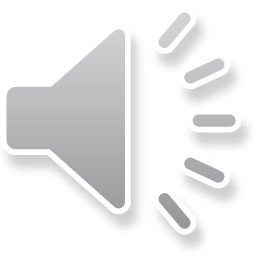 τ↑σ=τx
τ↑φσ=τFx
記号力学系としての解釈
【定義：記号力学系】すべての片側無限ビット列を含む空間Σを記号空間といい，シフト写像が定める力学系を記号力学系という．
【定義：同相写像】x∈[0,1]を片側無限ビット列σ∈Σに移す写像τ(２進小数への変換)  は，１対１(one to one)かつ上への(onto)写像である．
【定義：位相共役性】上述のように実数区間上のカオス的写像を２進小数のシフト写像で
調べることができるのは，両者の相空間上の構造が同相写像によって移り合うためである．
σ∈Σ　　　　　　　→ 　　　　　φσ∈Σ
位相共役φτ=τF
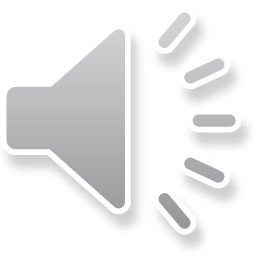 x∈I　　　　　　　  → 　　　     Fx∈I
p
1-p
1/p
1
1/(1-p)
0
0
1
-3  :  0 0 0 0   1  1   1     1
-2  :  0 0 1 1   0  0   1     1 
-1  :  0 1 0 1   0  1   0     1
-2  :  0      0      1         1 
-1  :  0      1      0         1
記号力学系と一次元写像
ビット列σ=s0 s1…sNに対応する区間をIσ(p) とする．
Iσ(p)上の桁数が最小の２進少数aはビット列σの符号となる．
区間Iσ(p)の長さは pn(1-p)N-nである．
区間Iσ(p)が長い程，ビット列σの“符号”の候補の数が増える．
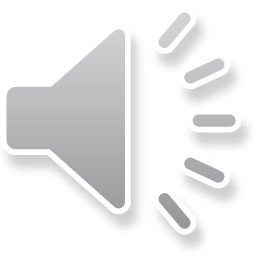 σ∈ΣN　→ φnσ∈ΣN
x ∈ Iσ 　　→ 　fnx ∈ Iφnσ
【証明】Ｉσ(p)は単位区間上の１山関数となる．
【証明】Ｉσ(p)は2-k-1分割と2-k分割の間に入るとする．
-
-
-
-
-
-
p
p
1
1
p
p
τ-1　↓　　　　　　　↑τ
log
log
p
p
(
(
1
1
p
p
)
)
2
2
【定義】　　　　　　　　　　を情報エントロピーという．
情報エントロピー
符号化器
復号器
【命題】Ｉσ(p)の長さを最大化するpは，n/Nである．
【命題】p=n/N≠1/2ならば，ＩσにはN[bit]より少ない算術符号が存在する．
+
k
1
k
＞
≧
N
N
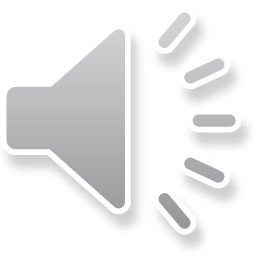 第二回不変集合と自己相似性
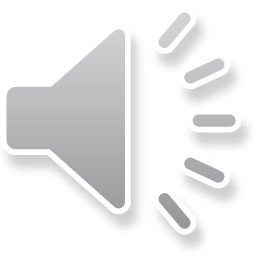 x0
x1
x2
0                          x　                            1
不変集合
【定義：コンパクト集合】実空間上の有界かつ閉集合をコンパクト集合という．
【定義：不変集合】実空間上の写像f : RN → RNにおいて，f X = Xを満足する集合Xを不変集合という．
【定義：最大の不変集合】 有界領域V⊂RN上のすべて 
の不変集合の合併を最大の不変集合という．
最大の不変集合Xは，任意のMにおいてfMX = Xを満たす．
よって，不変集合上の任意の点xは，常にfMx∈X．
初期点xが発散する場合，xは不変集合に含まれない．
【質問】右の写像における最大の不変集合を答えよ．
【答え】閉区間[0,1]．
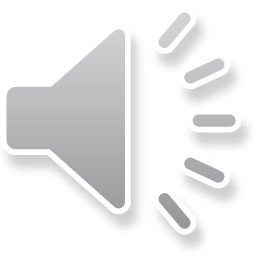 カントール集合
【非線形漸化式】 f：x  [0,1]  (3/2) (1-|2x-1|)  R1
【質問】最大の不変集合はどんな形になるか？
【ヒント】区間の像の関係

　f : [1,∞]  [0, - ∞],　f : [0, - ∞]  [0, - ∞]

　から，一度でも１よりも大きくなると軌道は発散してしまう．
0　　　　　　　　　　　　  1
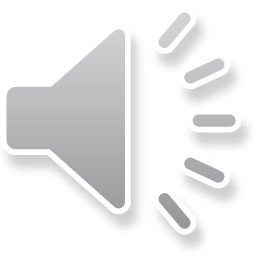 I0
I1
I00
I01
I11
I10
000
001
011
010
110
111
101
100
L
カントール集合
【質問】発散しない初期値の集合
　
　Λ = {x [0,1] : limn→∞ xn [0,1] } 

　はどんな形になるか？
【解答】xn [0,1] か否かは，合成関数fnで判別できる．
閉区間を３等分にして，中心の開区間を取り除く操作を全ての閉区間で無限回再帰的に反復してできる集合－Cantor集合となる．
【定義：Cantor集合】
①コンパクト集合（有界かつ閉集合）
　どの段階でも閉集合であり，極限も閉集合
②完全非連結（内点を持たない）
　どの段階でも区間の左と右は離れている
③完全（非可算集合）
　区間を表す記号は，[0,1] 上の２進数と1:1対応する
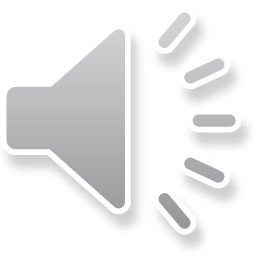 【例：単位線分】単位線分は最も単純な自己相似集合である．
=
【例：単位正方形】単位正方形は最も単純な自己相似集合である．
=
【例：Cantor集合】 Cantor集合は自己相似集合である．
=
自己相似集合
【定義：自己相似集合】自身の縮小像の和集合で自身を構成できる集合
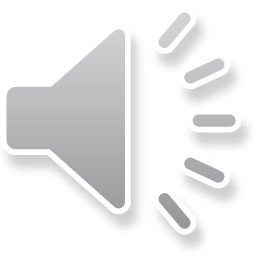 【例：Cantor集合】 Cantor集合の位相次元は？？？？？？
=
非整数次元
【例：単位正方形】単位正方形の位相次元は２である．
【例：単位線分】単位線分の位相次元は１である．
=
1                    =               1/2   +   1/2
○
=
×
1                    =               1/2   +   1/2    +  1/2   +   1/2
1                    =               (½)2   +  (½)2  +  (½)2  +  (½)2
○
1                    =               (1/3)D   +  (1/3) D
1                    =              2(1/3) D
0                    =              log2 - D log3
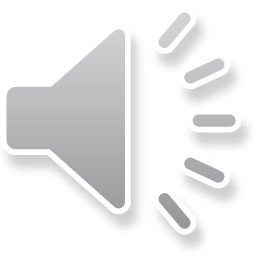 D                   =              log2/log3
第２回レポート課題
【1】記号列　0→0→0→1 に関する算術符号（有理数値）と符号量を求めよ．
【2】以下の過程の極限で生成される自己相似集合の非整数次元を求めよ．
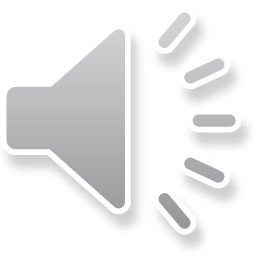 【3】 等間隔Ω∈[0,1]でΘ∈Sを初期値として長さ１の円周Sを周回する軌道列

X = { (Θ+kΩ) mod 1 : k=0,1,2,…} ⊂ S

はΩが無理数の時、S上で稠密になることを次の手順で示せ。

Ωが無理数の時、軌道は閉じないことを背理法で示せ。
閉区間[Θ, Ω]上には少なくとも一つの点xｋ∈X (k>0)が含まれる事を示せ。
閉区間[Θ, xｋ]上には少なくとも一つの点xk’∈X (k’>k)が含まれる事を示せ。
上記からXはS上で稠密となることを示せ。